Processos mais comuns no Fundamental 1
Aula 6/15
Claudia Riolfi
Objetivo
1. Compreender como se dá a aquisição da ortografia nos anos finais do fundamental 1
2. A partir da discussão de resultados de pesquisa, refletir a respeito das potenciais dificuldades em leitura de alunos de escolas fundamentais
Partes da aula:
Parte 1
A ortografia no fundamental 1
Recomendação de leitura
LEMLE, M. - Guia teórico do alfabetizador. São Paulo: Ática, 13º Edição, 1998. Acesso: https://edisciplinas.usp.br/pluginfile.php/5371933/mod_resource/content/1/Miriam-Lemle-Guia-Teorico-Do-Alfabetizador.pdf 

Assunto: 
Conhecimentos básicos sobre a língua, considerados essenciais para o trabalho nas classes de alfabetização pela autora
Hipótese de trabalho
Por um lado

Há um incontrolável na língua 
Aprender a ler é um saber ilimitadamente criativo
Por outro lado

Há etapas a serem superadas linearmente pela criança para que a aquisição da escrita se dê
Primeiro, a criança precisa experimentar um  estalo que ocorre quando o aprendiz capta a ideia de que cada letra é um símbolo de um som e cada som é simbolizado por uma letra
Depois, os conhecimentos necessários para aprender a escrever podem ser estimulados por meio de um trabalho deliberado do professor
O que alguém precisa saber para aprender a ler e a escrever?
Ideia de símbolo: Uma rachadura na parede não é uma letra 
Discriminação da forma das letras: percepção de quais traços são relevantes para transformar uma letra em outra
Conscientização da percepção auditiva: discriminação dos sons da fala, percepção das diferenças 
Consciência da unidade da palavra: saber isolar, na corrente da fala, as unidades que são palavras
Reconhecimento de sentenças:  saber colocar pontuação, fazer quebras
Organização da página escrita: tem a ver com a ordem e com o espaço
O que o professor pode fazer?
Ideia de símbolo: Trabalhar com escudos de times de futebol, bandeiras de clubes e de países, sinais de trânsito, apitos convencionais de guardas de trânsito etc.
Discriminação da forma das letras: Exercícios de desenho de pequenas formas: círculos, traços, cruzes, quadrados, ângulos, curvas, espirais, composições com várias unidades de formas diversas
Conscientização da percepção auditiva: Criar listas de palavras que começam com o mesmo som. De palavras que rimam (rimas perfeitas, rimas imperfeitas), de canções que apresentam repetições de sílabas. Tomar uma mesma melodia e cantá-la em diversas sílabas etc.
Consciência da unidade da palavra: Trabalhar com listas, tais como partes do corpo, termos de parentesco, acidentes geográficos, profissões, bichos, plantas, frutas, sentimentos, atividades, comidas, instrumentos
Reconhecimento de sentenças:  Brincar de ler em voz alta
Organização da página escrita: Fazer livros artesanais decorados
Como é a representação ortográfica da LP?
Representação alfabética: etapas
1) Hipótese da monogamia. Apresentar as letras e os sons, até que o alfabetizando atine com a ideia de que, na escrita, existe representação de sons por letras. Ele faz uma primeira hipótese simples: a relação monogâmica, ou biunívoca 
2) Hipótese da poligamia condicionada pela posição. A hipótese monogâmica precisa ser quebrada. A criança precisa construir uma teoria da poligamia segundo a qual, para cada som numa dada posição, há uma dada letra; a cada letra numa dada posição, corresponde um dado som. Ideia:  atividades de pesquisa em materiais de leitura e construção de cartazes. Ex: Estudar a letra l. Que sons ela tem? Em lua e em sala, ela tem um som. Em sol e em papel, o som é outro
3) Hipótese da poligamia com restrição de posição e casos de concorrência. Refere-se às partes arbitrárias do sistema. Para cada som numa dada posição, há um a dada letra; a cada letra numa dada posição, corresponde um dado som. Em certos ambientes, certos sons podem ser representados por mais de uma letra. Necessário memorizar.
Morfologia como auxiliar da quarta fase
“Beleza” é escrita com z, mas poderia ser “belesa”
Isolando EZA
Belo — beleza
Mole — moleza
Certo — certeza
Pobre — pobreza
Rico — riqueza
Estranho — estranheza
Grande — grandeza
“Tontice” é escrita com c, mas poderia ser “tontisse”  

Isolando ICE

Tonto — Tontice
Maluco — maluquice
Burro — burrice
Esquisito — esquisitice
Tolo — tolice
Sonso — sonsice
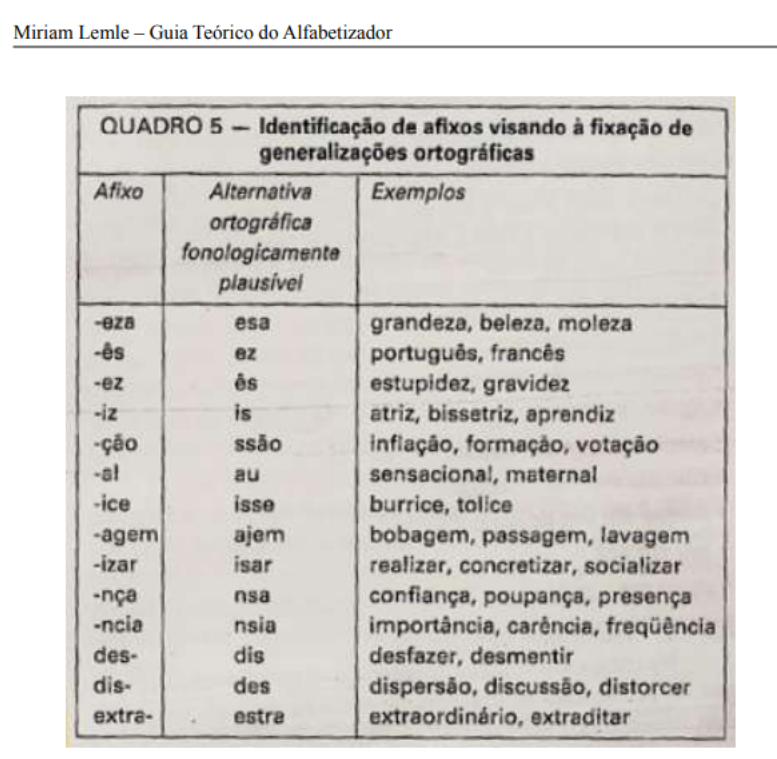 E os erros?
Parte 2
A leitura no fundamental 1
Pesquisa: a referenciação
Como introduzimos novos elementos em um texto?

Como os referentes são retomados? 

O quanto as crianças entendem a referenciação ao ler textos?
Exemplo:

As crianças entraram na sala. Todas sentaram-se. Tinha prova. Tudo o que elas queriam era isso: ir para casa.

Anáfora
Catáfora
“Para compreender um texto, é necessário relacionar os elementos de retomada à construção de seu sentido” (p. 20).
O que implica trabalhar referenciação em sala de aula?

1) Implica articular leitura, análise linguística e produção textual 

2) Significa formar leitores e produtores críticos e envolvidos com a importância sociocognitiva e histórica das estratégias textual-discursivas 



Recomendação: SANTOS, L. W.; CUBA RICHE, R.; TEIXEIRA, C. de S. Análise e produção de textos. São Paulo: Contexto, 2012.
A pesquisa da Amanda Freire
Leia o relatório: https://edisciplinas.usp.br/pluginfile.php/5519841/mod_resource/content/1/Relat%C3%B3rio%20final%20PUB-convertido.pdf
Quinto ano
Referências dos excertos
Texto 1:
PRANDI, Reginaldo. Contos e Lendas Afro-Brasileiros: A Criação do Mundo. São Paulo: Companhia das Letras, 2007

Texto 2:
SILVA, Alberto da Costa. A enxada e a lança: a África antes dos portugueses, de autoria de Silva. Rio de Janeiro: Nova Fronteira, 1996
Quinto ano – texto base 1
1. Sinonimia
Na linha 1, está escrita a expressão “carga humana” para descrever o que estava dentro do navio negreiro. Algumas alterações gramaticais foram feitas nesta frase. Complete-a com uma palavra ou expressão que tenha o mesmo sentido, sem perder o original. 
  
R: Os ______________________foram desembarcados na cidade de Salvador.
Questão 1
Tendências
Exemplos
Acertou a questão: Escravos

Transcreveu uma palavra ou expressão aleatória que não pode ser um referente: navios negreiros

Copiou ou parafraseou fragmentos aleatórios do texto: Brasil e sua carga
O mapa a seguir apresenta rotas de navios negreiros. Releia o excerto e passe um traço sobre a única rota que pode ter sido usada pela embarcação nele mencionada.
2. Relacionar texto e imagem
Tendências
Questão 2
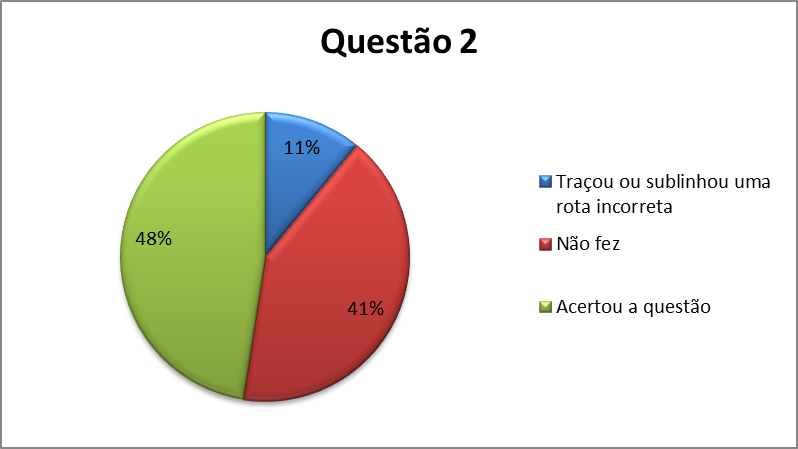 Exemplos
Resposta correta: De Guiné para Bahia

Traçou ou sublinhou uma rota incorreta: Sublinhou Bantus
3. Inferência
Complete a frase com o número que representa aproximadamente a quantidade de dias que a viagem durou: 
R: O navio negreiro demorou em torno de _________________dias para atravessar o oceano.
Questão 3
Exemplos:
Respostas corretas: 40 dias

Respostas parcialmente corretas: 32 dias

Respostas incorretas: 11 dias
4. Progressão temporal
Marque um “X” no que aconteceu primeiro na linha do tempo: 
  
(    ) Os prisioneiros se alimentaram   (     ) Os prisioneiros se lavaram
Questão 4
Exemplos:
Respostas corretas: Os prisioneiros se lavaram 

Respostas incorretas: Os prisioneiros se alimentaram
Quinto ano – texto base 2
5. Tempos verbais
linhas 4 a 10, a maioria dos verbos está conjugada do mesmo modo. Observe: 
Olurum, o Deus supremo, lançou - pela qual fez descer Odudua – Odudua derramou – colocou a palmeira e a ave
  Relendo o texto, você pensa que esta escolha do modo de escrever indica que: 
(    ) O texto narra episódios que, provavelmente, ainda vão acontecer 
(    ) O texto narra episódios que já aconteceram no passado 
(    )O texto narra episódios que, certamente, ocorrerão no futuro
Questão 5
Exemplos
Respostas corretas: O texto narra episódios que já aconteceram no passado 

Respostas incorretas: O texto narra episódios, que provavelmente, ainda vão acontecer; O texto narra episódios que, certamente, ocorrerão no fundo
Na linha 7 do texto, está afirmado que Odudua colocou na terra “a palmeira e a ave”. Qual ave ele colocou?
6. Referenciação catafórica
Questão 6
Exemplos:
Resposta correta: Odudua colocou na terra uma galinha

Transcreveu uma palavra ou expressão aleatória que não pode ser um referente: Palmeira

Copiou ou parafraseou fragmentos aleatórios do texto: sobre a água a terra e nela colocou a palmeira e a ave
7. Referenciação anafórica
Na linha 3 do texto está escrito que a cultura Iorubá influenciou outras culturas que aqui estavam. Qual o país que foi influenciado por essa cultura?
Questão 7
Exemplos
Resposta correta: Brasil

Retomou outro referente possível: África

Transcreveu uma palavra aleatória que não pode ser um referente: Odudua

Copiou ou parafraseou fragmentos aleatórios do texto: Olurum, o Deus supremo, lançou
8. Referenciação pronominal
Na linha 8, está afirmado que a galinha espalhou alguma coisa. Está escrito “espalhá-lo”. O que ela espalhou?
Questão 8
Exemplos
Resposta correta: O solo

Retomou outro referente possível: A terra

Transcreveu uma palavra aleatória que não pode ser um referente: Palmeira

Copiou ou parafraseou fragmentos aleatórios do texto: Aumentando cada vez mais a extensão da terra
9. Retomada parafrástica do texto fonte
O excerto que você acaba de ler narra a criação do mundo (Ifê) na tradição Iorubá. Explique, com suas palavras, a influência da galinha neste processo.
Questão 9
Faixas de acerto
Questão 9 – Retomada parafrástica
Faixas de acerto
Questão 9 – Retomada parafrástica
Nono ano
Nono ano texto base
Referência
Excerto retirado do livro Um estudo em vermelho, de Sir Arthur Conan Doyle (Tradução: Ligia Cademartori. São Paulo: FTD, 2006, p. 37-38)
Localização de informações no texto
1. Releia o texto e, com base nas explicações de Sherlock a respeito de como fez para descobrir que o desconhecido era um sargento, complete a tabela a seguir:
Exemplos:
Respostas corretas

Postura


Mão
Respostas incorretas

Onde deveria estar “postura” colocou “sargento reformado da marinha”

Onde deveria estar “mão” colocou “cabeça”
2. Referência anafórica de “tudo isso”
No fim de sua explicação, Sherlock afirmou que: "A soma de tudo isso me levou a dizer que ele tinha sido um sargento". A que se referem as palavras destacadas "tudo isso"?
Questão 2
Exemplos:
Resposta correta: Refere-se as caracteristicas de homem

Resposta parcialmente correta: Todas as informações

Resposta incorreta: Ele já fez varias coisas na marinha
3. Interpretação de conectores interfrásticos.
Nas linhas 12 e 13, você encontra as palavras "além disso", usadas na frase "Além disso, ele tinha postura militar". Marque um "X" na expressão que poderia ser usada para substituí-la, sem mudar o sentido original.
(   ) Mas   (   ) Entretanto   (   ) Além de que   (   ) Depois disso
Questão 3
Exemplos
Resposta correta: Além de que

Resposta incorreta: Mas, entretanto e depois disso
4. Retomada parafrástica do texto fonte
Explique com suas próprias palavras como Sherlock fez para descobrir que um homem desconhecido era um sargento.
Questão 4
Exemplos
Resposta correta
ele analisou o homem começando pela grande ancora tatuada no dorso de sua mão, em seguida sua postura, e por fim sua barba que foi feita estilo suiça. Juntando todas essas caracteristicas, Sherlock chegou a conclusão que ele já tinha sidu um sargento.
Resposta parcialmente correta
mesmo o homem estando do outro lado da rua, pode ver uma grande âncora azul tatuda no dorso de sua mão. Além disso, ele tinha postura militar e usava suíças à da marinha
Resposta incorreta
Ele descobriu, sendo grosseiro, e assim foi com que percebesse, que ele era militar, da marina.
#Bônus
Ele avaliou o corpal, percebeu os traços e os comparam com tracos de marinheiro, então chegou a tal conclusão. #cienciadadeduçãoeTOP